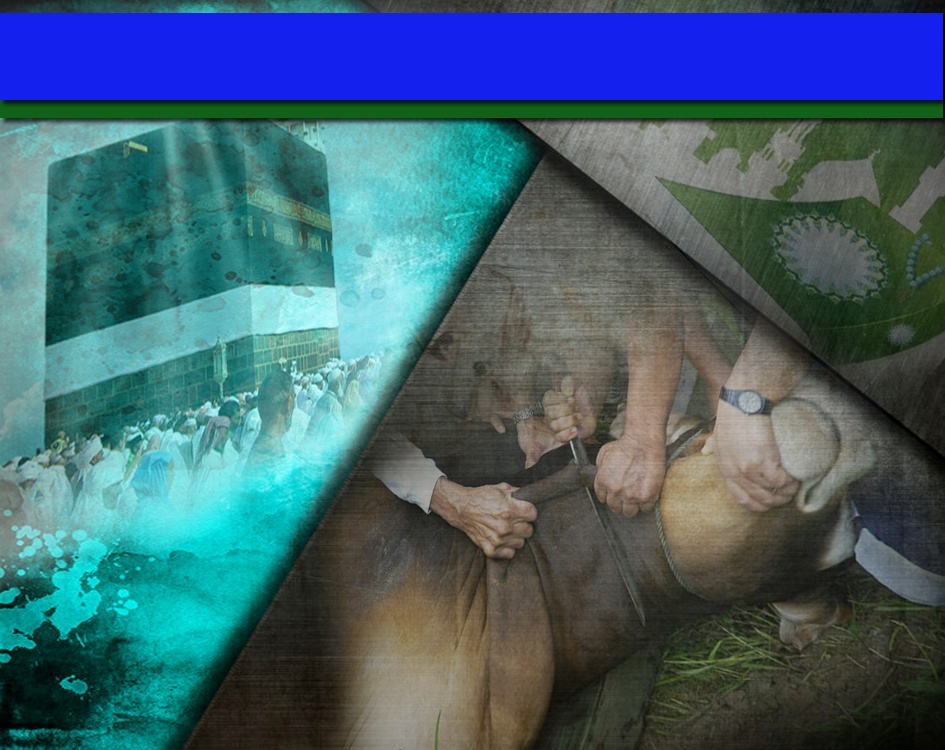 Pujian Kepada Allah S.W.T.
الْحَمْدُ لِلَّه
Segala puji-pujian hanya bagi Allah S.W.T.
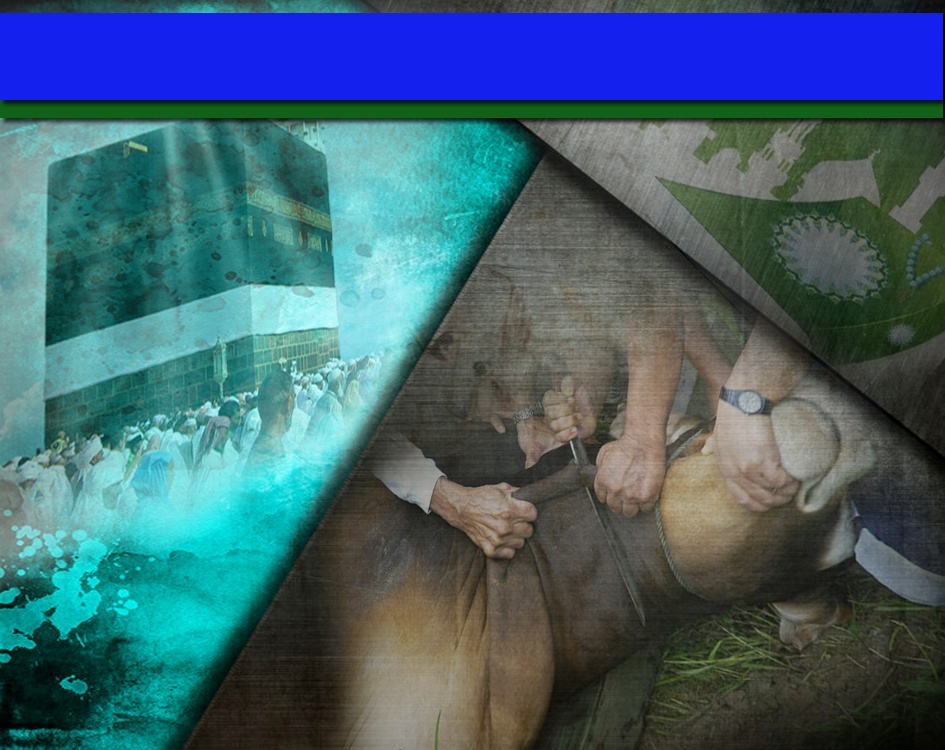 Syahadah
أَشْهَدُ أَن لَّا إِلَهَ إِلَّا اللهُ وَحْدَهُ لَا شَرِيْكَ لَهُ، 
وَأَشْهَدُ أَنَّ مُحَمَّدًا عَبْدُهُ وَرَسُوْلُهُ،
Aku naik saksi bahawasanya tiada Tuhan selain Allah, tiada sekutu bagiNya dan aku naik saksi bahawa Nabi Muhammad S.A.W, hambaNya dan RasulNya.
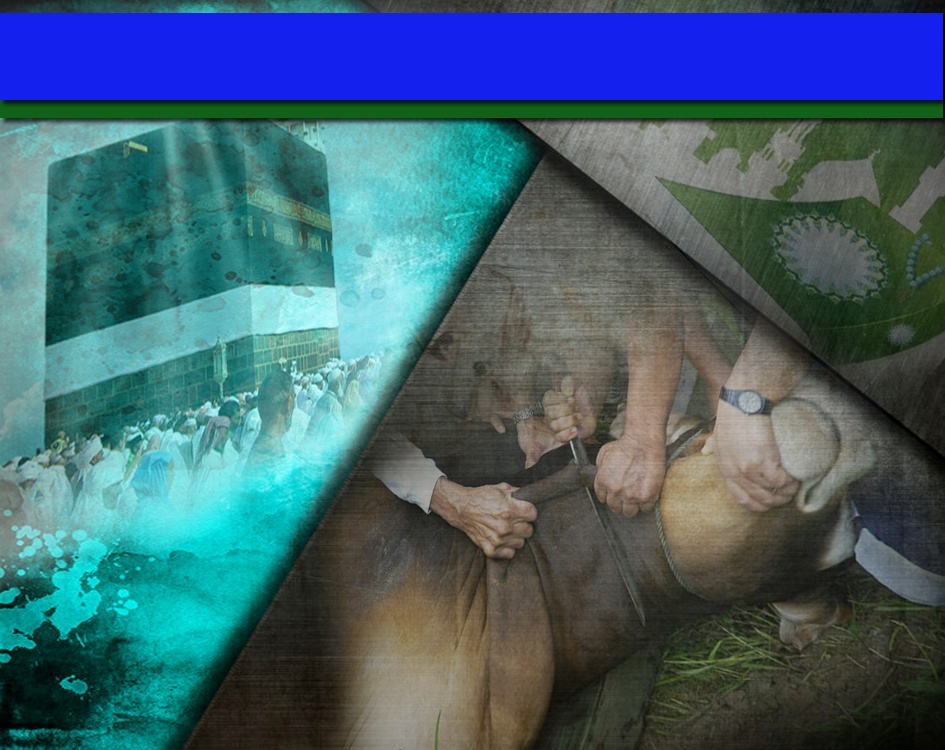 Selawat Ke Atas 
Nabi Muhammad S.A.W
اللَّهُمَّ صَلِّ وَسَلِّمْ وَبَارِكْ عَلَى سَيِّدِنَا مُحَمَّدٍ نُوْرِ الْهُدَى، وَعَلَى آلِهِ وَصَحْبِهِ وَالتَّابِعِيْنَ وَمَنْ بِهِمُ اهْتَدَى.
Ya Allah, Cucurilah rahmat dan sejahtera ke atas junjungan kami Nabi Muhammad S.A.W, dan ke atas keluarganya serta para sahabatnya.
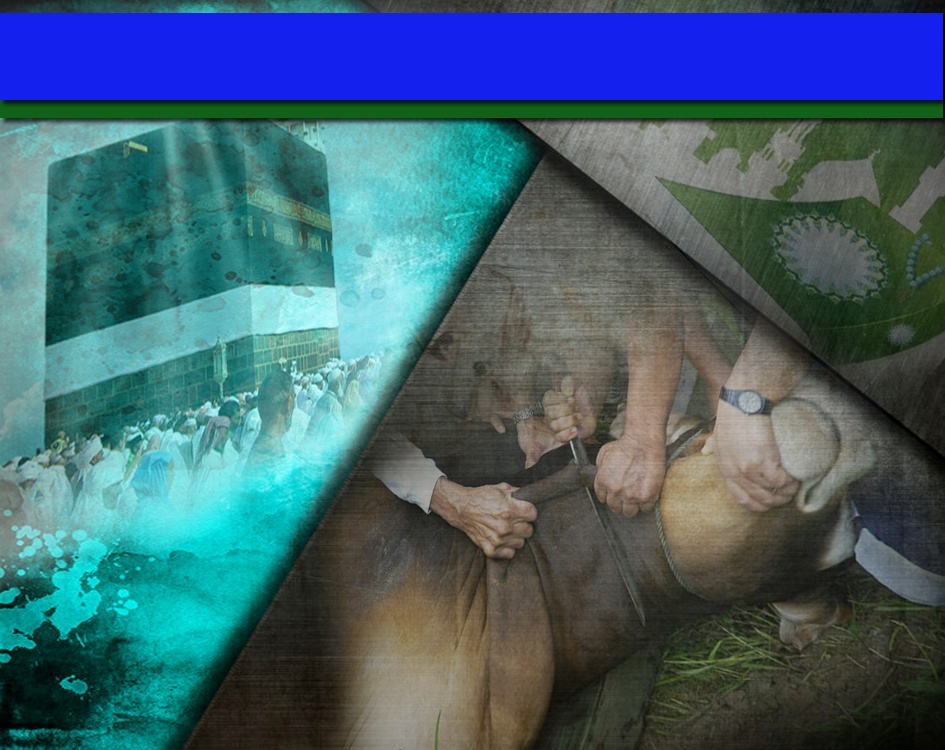 Pesanan Taqwa
اِتَّقُوا اللهِ، وَتَزَوَّدُوْا فَإِنَّ خَيْرَ الزَّادِ التَّقْوَى،
 فَقَدْ فَازَ الْمُتَّقُوْن.
Bertaqwalah kepada Allah, dan taatilah segala perintahNya, semoga memperolehi kejayaan.
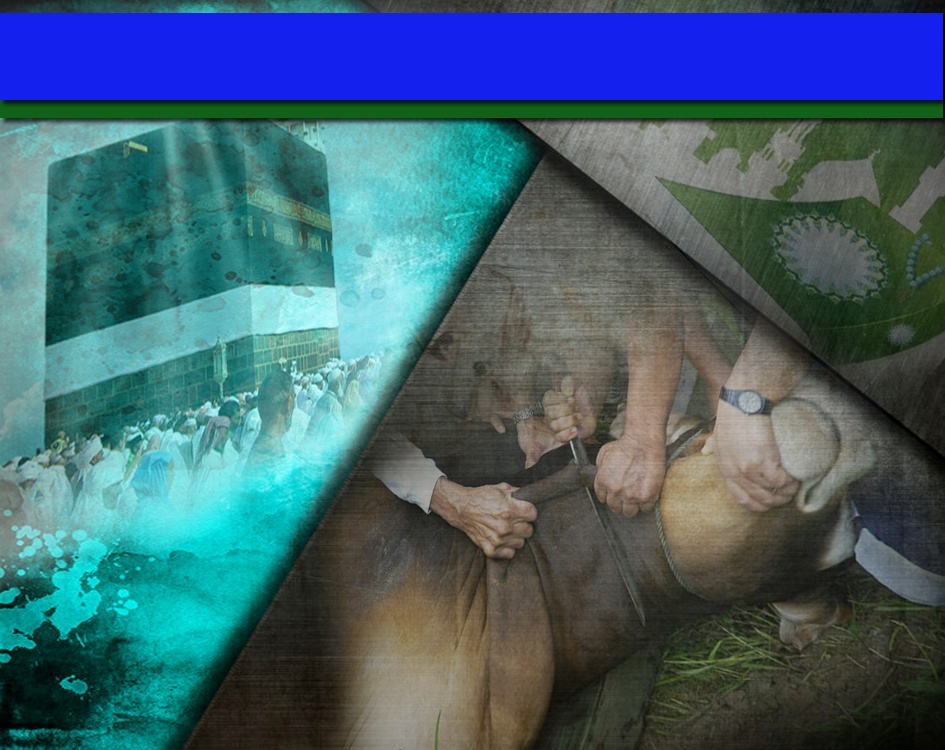 Mensyukuri nikmat yang dikurniakan
Suasana yang telah kita lalui dalam beberapa bulan sebelum ini banyak mengajar kita semua tentang hikmah di sebalik musibah virus Covid-19 yang melanda dunia dan Negara kita.
Antara hikmah tersebut adalah yang berkait dengan pengorbanan. 
Pengorbanan itu sebenarnya suatu yang sukar dilakukan.
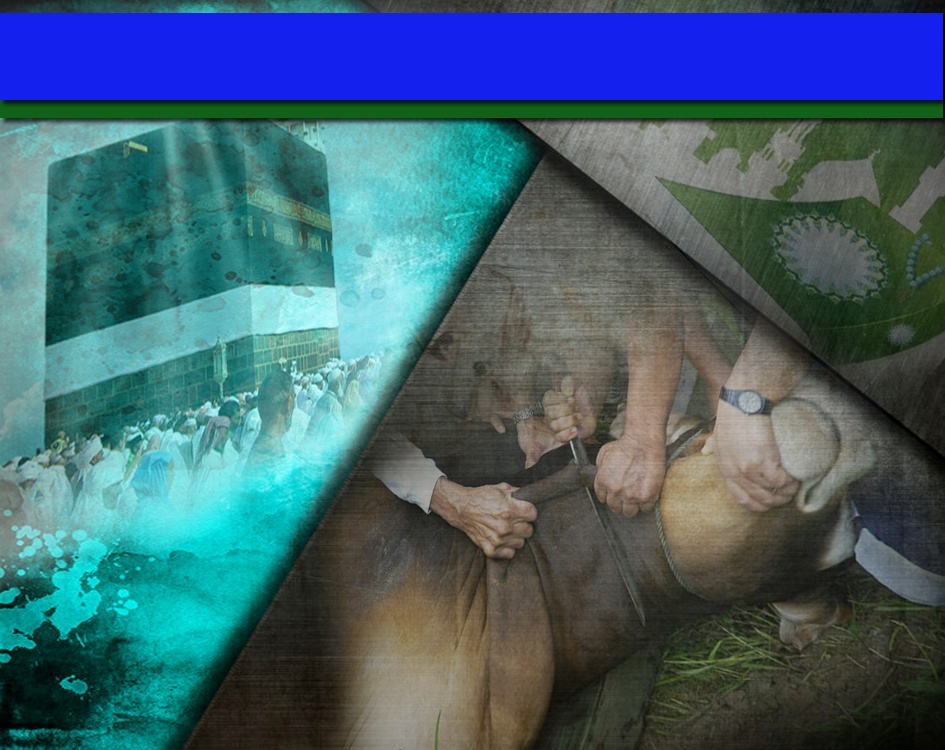 Firman Allah swt dalam 
Surah Al-Hasyr, ayat 9:
وَالَّذِينَ تَبَوَّءُوا الدَّارَ وَالْإِيمَانَ مِن قَبْلِهِمْ يُحِبُّونَ مَنْ هَاجَرَ إِلَيْهِمْ وَلَا يَجِدُونَ فِي صُدُورِهِمْ حَاجَةً مِّمَّا أُوتُوا وَيُؤْثِرُونَ عَلَىٰ أَنفُسِهِمْ وَلَوْ كَانَ بِهِمْ خَصَاصَةٌ ۚ وَمَن يُوقَ شُحَّ نَفْسِهِ فَأُولَٰئِكَ هُمُ الْمُفْلِحُونَ
“Dan orang-orang yang telah menempati Kota Madinah dan telah beriman (yakni orang Ansar) sebelum (kedatangan) mereka (yakni orang Muhajirin), mereka mencintai orang-orang yang  berhijrah kepada mereka. Dan mereka tiada memiliki keinginan di dalam hati mereka terhadap apa-apa yang diberikan kepada mereka (orang Muhajirin); dan mereka mengutamakan (orang-orang Muhajirin), lebih dari diri mereka sendiri. Sekalipun mereka memerlukan (apa yang mereka berikan itu). Dan sesiapa yang dipelihara daripada kekikiran dirinya, maka mereka itulah orang-orang yang beruntung.”
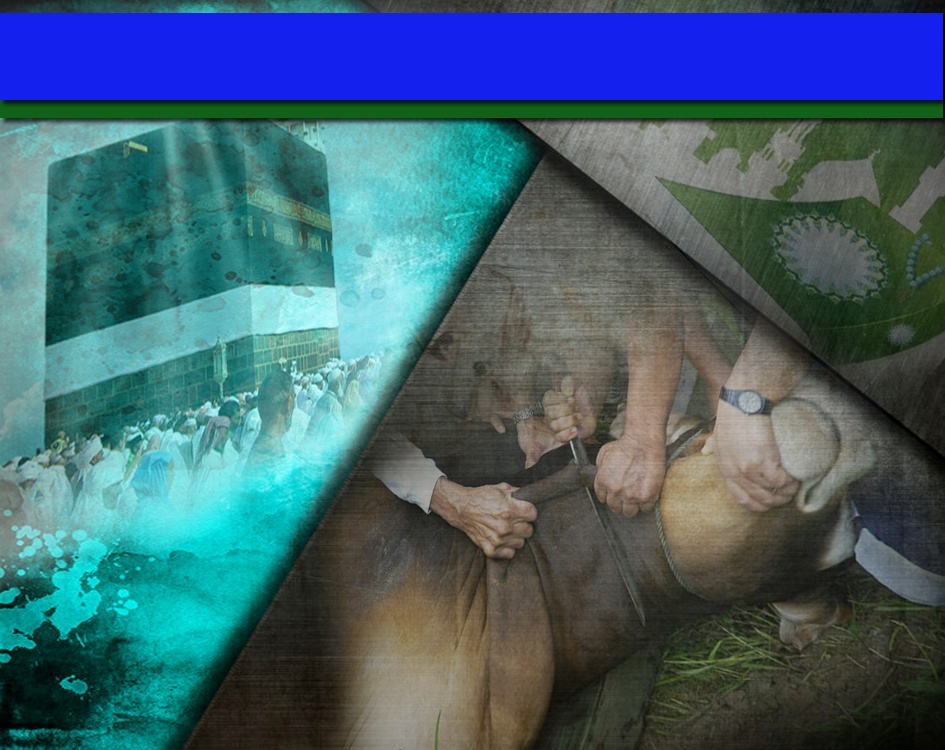 Beza Korban dan Pengorbanan
Secara mudahnya, apabila kita melakukan sesuatu perkara, kita tidak sesekali menyesal di atas tindakan dan risiko yang kita ambil, maknanya kita telah dianggap berkorban.
Namun, jika selepas melaksanakan sesuatu tindakan, kita merasa kekesalan dan keresahan, itu tandanya kita telah silap dalam pengorbanan kita.
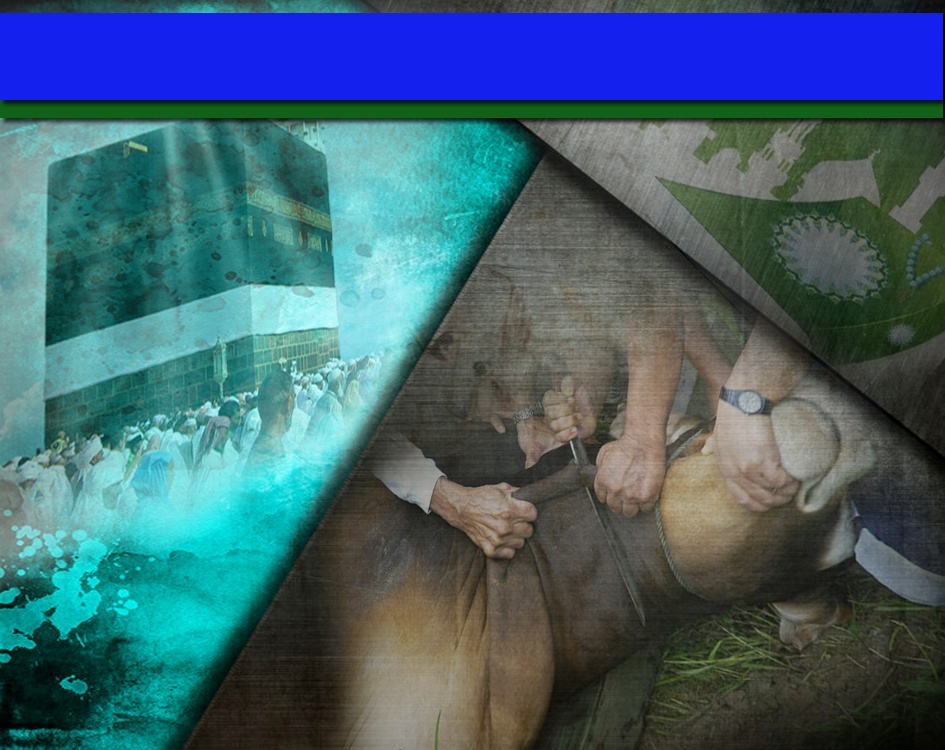 Maksud Sabda Rasulullah SAW
“Kebaikan itu adalah dengan baiknya perangai seseorang, manakala kesalahan itu adalah apa yang berkecamuk di dalam jiwa kamu dan kamu tidak suka jika ada orang yang melihatnya.”
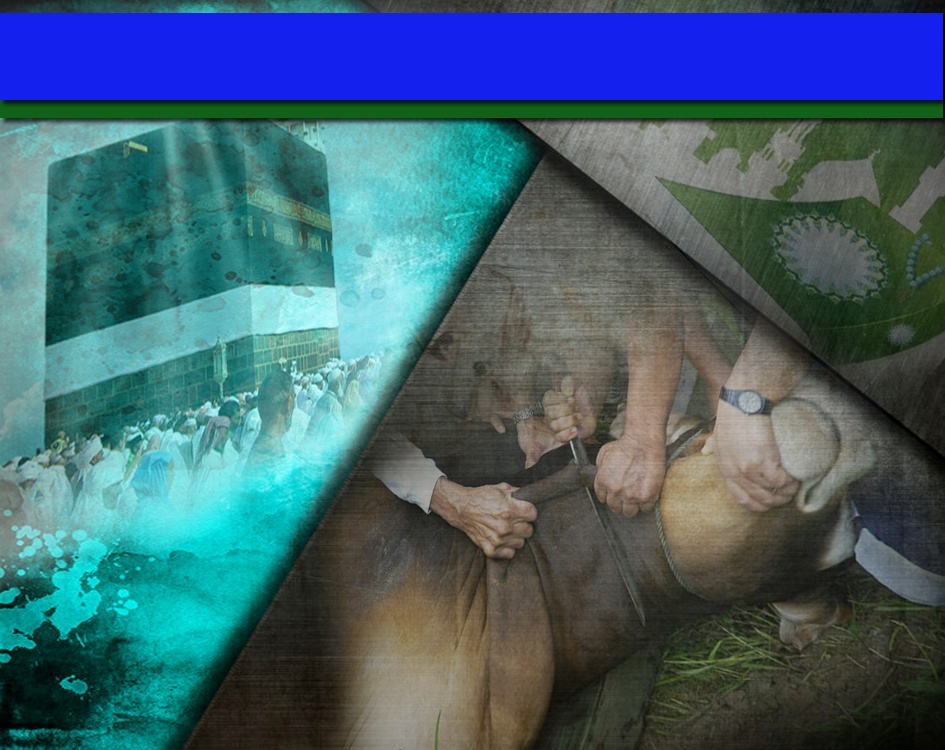 Garis Panduan Pengorbanan
Diniatkan hanya kerana Allah s.w.t. dan ada manfaat untuk agama, keluarga dan negara bukan hanya diniat untuk memenuhi kepuasan individu semata-mata.
1
Pengorbanan dilakukan kepada perkara yang sah di sisi syariat agama kita Islam.
2
Dibuat dengan pelaksanaan yang betul dan bebas daripada unsur penipuan, kesamaran serta tidak terlibat dengan unsur haram yang lain.
3
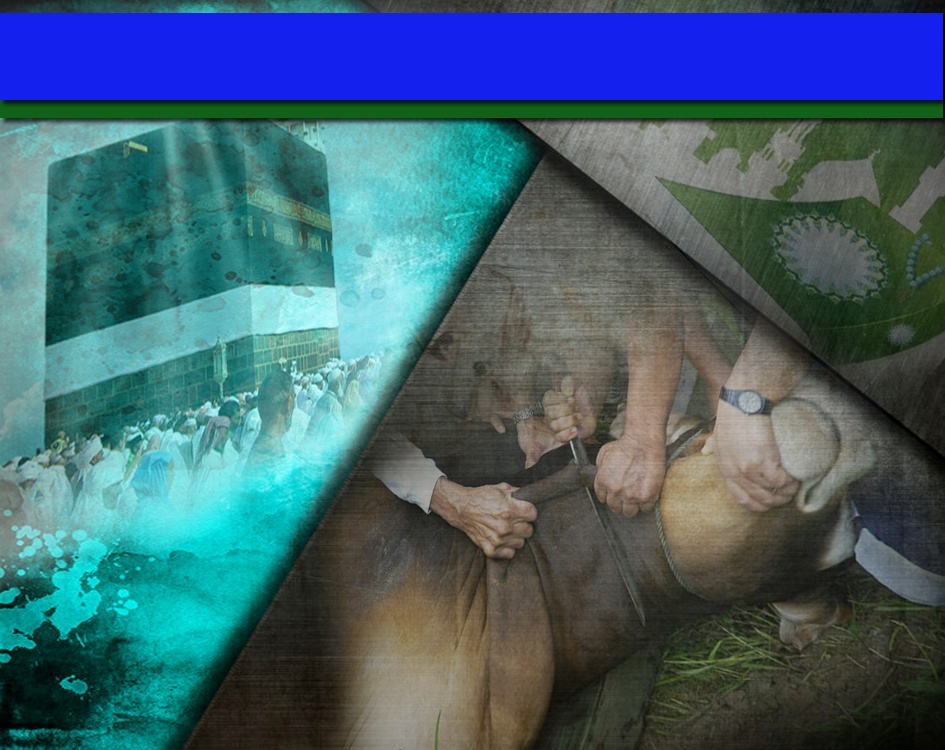 Garis Panduan Pengorbanan
Terus melaksanakan ibadah asas yang telah dipertanggungjawabkan kepada kita seperti solat, menutup aurat, dan menjaga hubungan silaturrahim.
4
Pastikan apa yang kita ingin lakukan mestilah menghasilkan satu keputusan yang akan menenangkan diri kita.
5
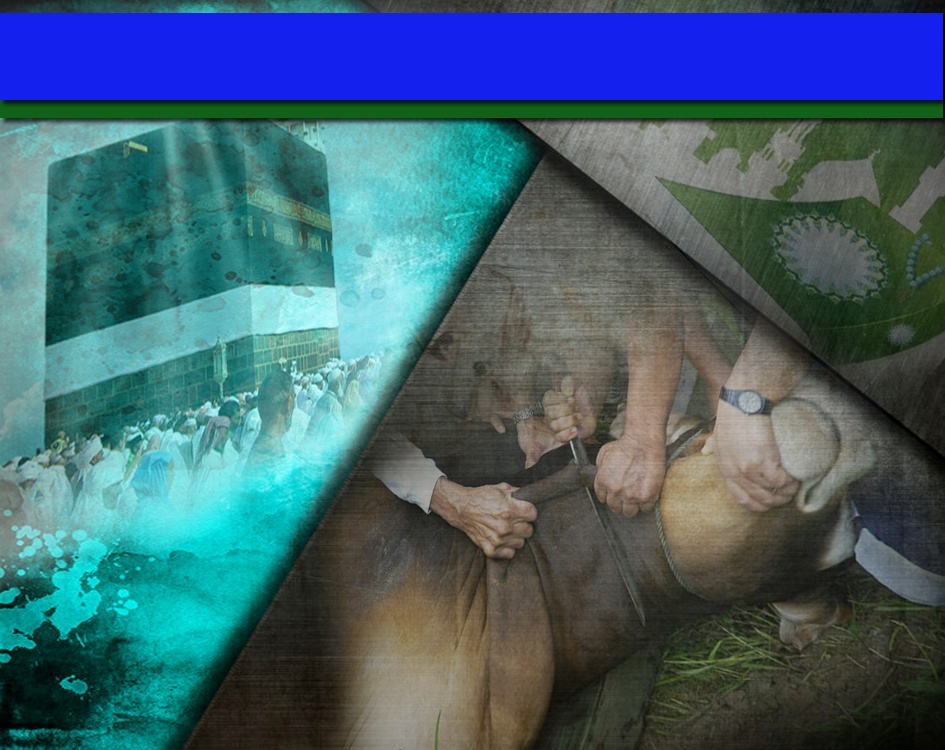 Firman Allah Taala dalam 
Surah Al ahqaf, Ayat 13-14
إِنَّ الَّذِينَ قَالُوا رَبُّنَا اللَّهُ ثُمَّ اسْتَقَامُوا فَلَا خَوْفٌ عَلَيْهِمْ وَلَا هُمْ يَحْزَنُونَ . أُولَٰئِكَ أَصْحَابُ الْجَنَّةِ خَالِدِينَ فِيهَا جَزَاءً بِمَا كَانُوا يَعْمَلُونَ
Sesungguhnya orang yang berkata: Tuhan kami ialah Allah, kemudian mereka tetapkan pendirian, maka tidaklah mereka takut, dan tidak akan berdukacita. Merekalah ahli syurga, tetap kekallah mereka di dalamnya, sebagai balasan bagi amal-amal salih yang mereka telah kerjakan.
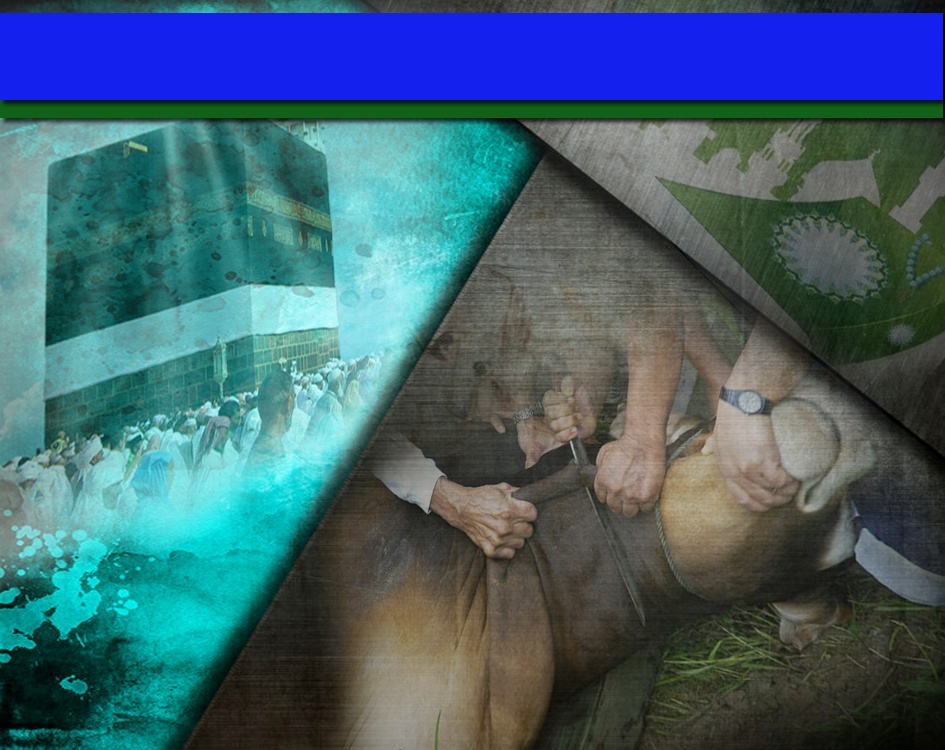 أَقُوْلُ قَوْلِيْ هَذَا وَأَسْتَغْفِرُ اللهَ الْعَظِيْمَ لِيْ وَلَكُمْ، وَلِسَائِرِ الْمُسْلِمِيْنَ وَالْمُسْلِمَاتِ، وَالْمُؤْمِنِيْنَ وَالْمُؤْمِنَاتِ فَاسْتَغْفِرُوْهُ، فَيَا فَوْزَ الْمُسْتَغْفِرِيْنَ، 
وَياَ نَجَاةَ التَّائِبِينَ.
Doa Antara Dua Khutbah
Aamiin Ya Rabbal Aalamin..
 Tuhan Yang Memperkenankan Doa Orang-orang Yang Taat, Berilah Taufik Kepada Kami Di Dalam Mentaatimu, Ampunilah Kepada Mereka Yang Memohon Keampunan.
Aamiin
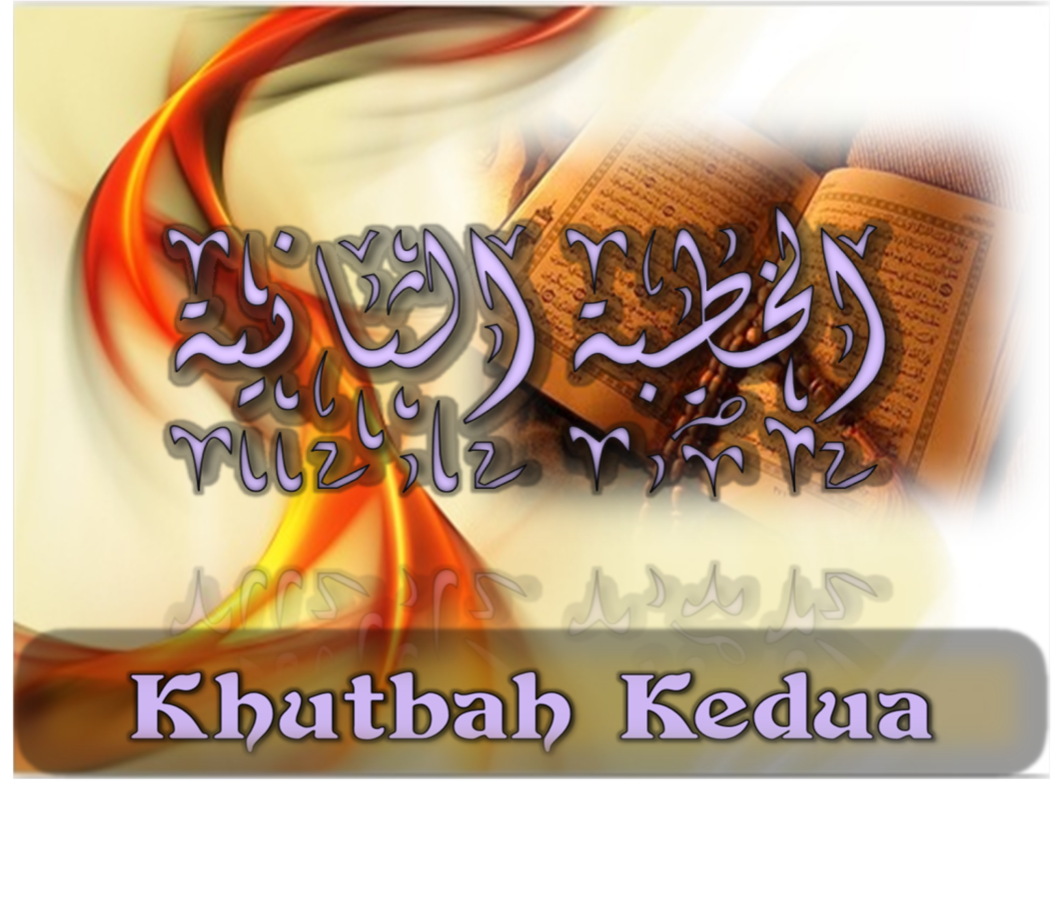 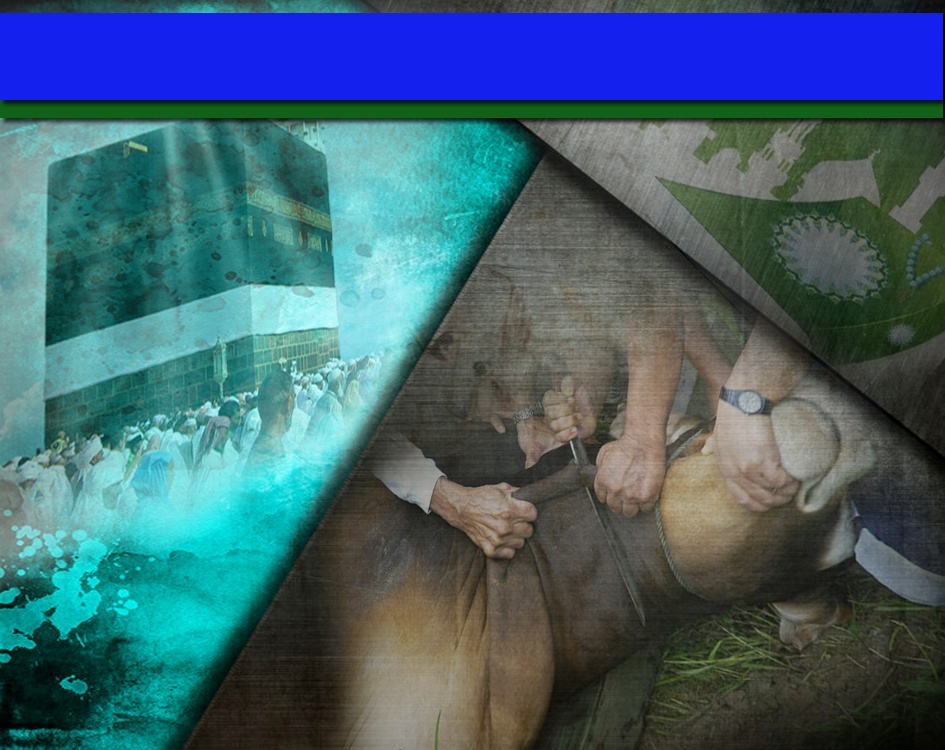 Pujian Kepada Allah S.W.T.
الْحَمْدُ لِلَّه
Segala puji-pujian hanya bagi Allah S.W.T.
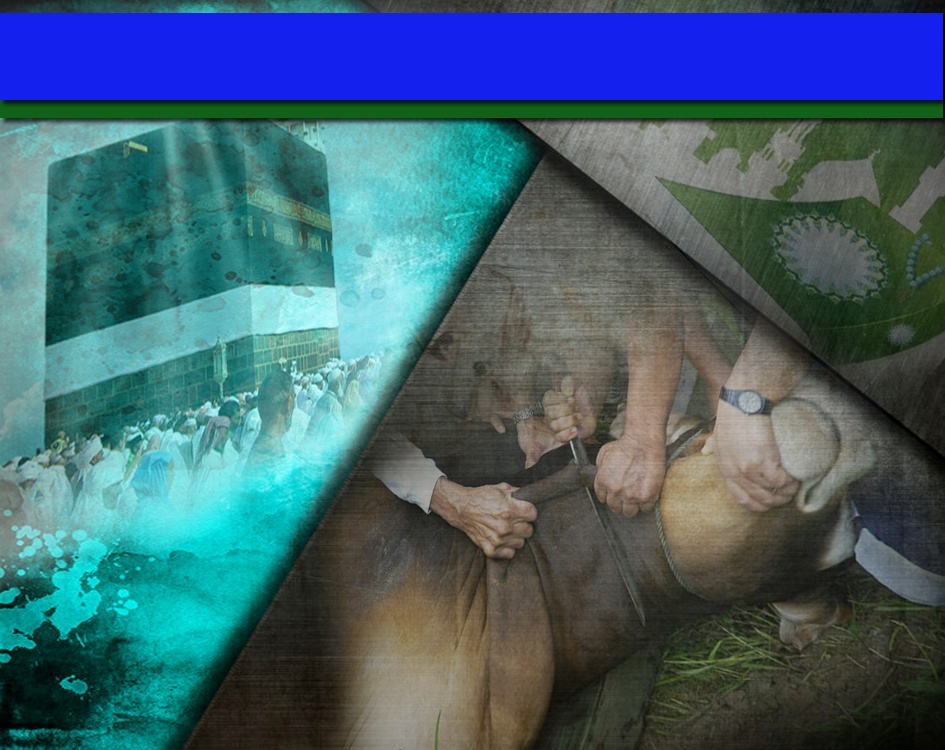 Syahadah
وَأَشْهَدُ أَن لآ إلَهَ إِلاَّ اللهُ وَحْدَهُ لاَ شَرِيْكَ لَهُ، 
وَأَشْهَدُ أَنَّ سَيِّدَنَا مُحَمَّدًا عَبْدُهُ وَرَسُوْلُهُ.
Aku naik saksi bahawasanya tiada Tuhan selain Allah dan keEsaanNya tiada sekutu bagiNya, dan aku naik saksi bahawa penghulu kami nabi Nabi Muhammad S.A.W adalah hambaNya dan rasulNya.
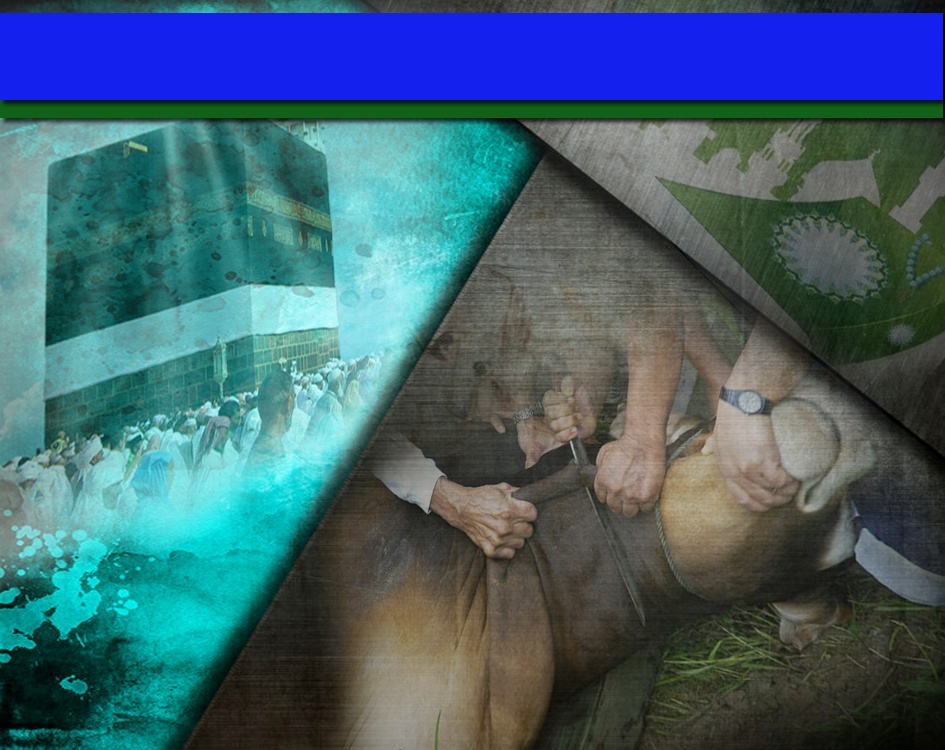 Selawat Ke Atas Nabi Muhammad S.A.W
اَللَّهُمَّ صَلِّ وَسَلِّمْ وَبَارِكْ عَـلَى سَيِّدِنَا مُحَمَّدٍ، وَعَـلَى آلِهِ وَأَصْحَابِهِ وَأَتْبَاعِهِ إِلَى يَوْمِ الدِّيْنِ.
Ya Allah, Cucurilah rahmat  sejahtera dan berkat  ke atas junjungan kami Nabi Muhammad S.A.W dan ke atas keluarganya dan para sahabatnya dan para pengikut sehingga hari pembalasan.
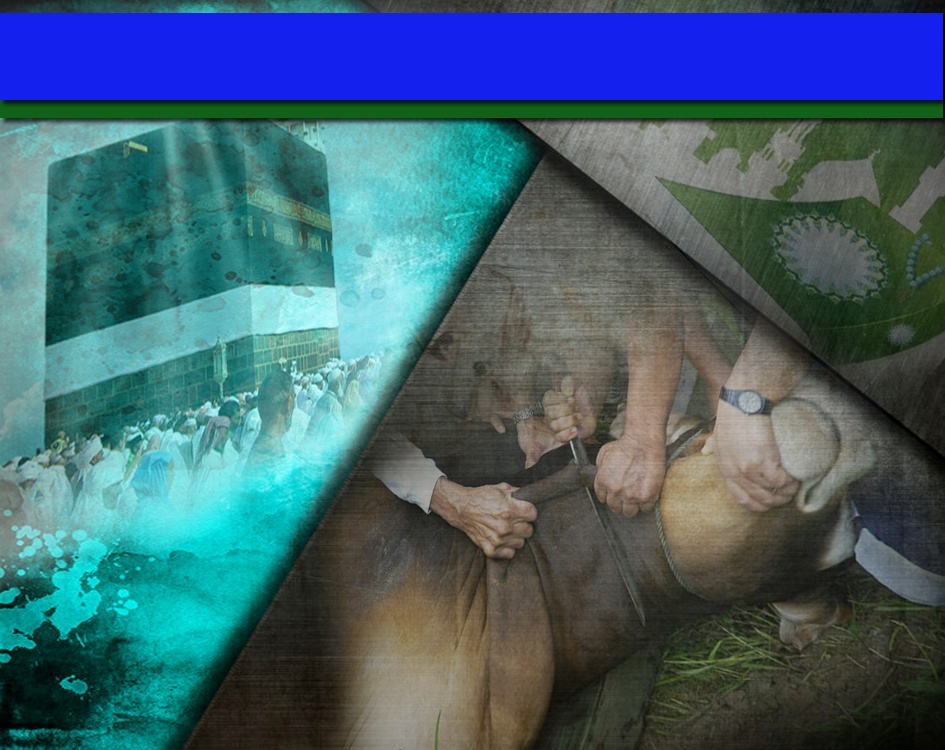 Pesanan Taqwa
اتَّقُوا اللهَ، أُوْصِيْكُمْ وَنَفْسِيْ بِتَقْوَى اللهِ وَطَاعَتِهِ لَعَلَّكُمْ تُفْلِحُوْنَ.
Bertakwalah kepada Allah, taatilah kepadaNya, semoga memperolehi kejayaan
Perbanyakkan Ucapan Selawat dan Salamt Kepada rasulullah SAW
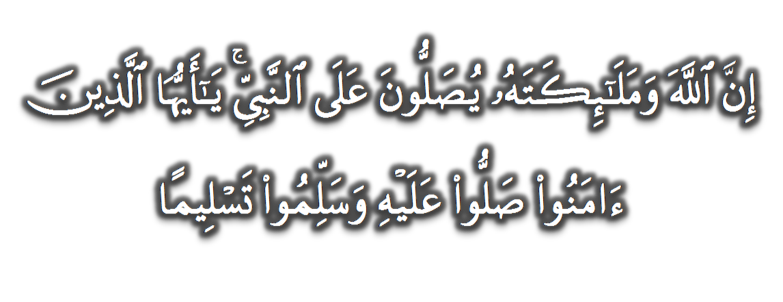 (Surah Al-Ahzab : Ayat 56)
“Sesungguhnya Allah Taala Dan Para MalaikatNya Sentiasa Berselawat Ke Atas Nabi (Muhammad).
Wahai Orang-orang Beriman! Berselawatlah Kamu 
Ke Atasnya Serta Ucapkanlah Salam Sejahtera Dengan Penghormatan Ke Atasnya Dengan Sepenuhnya”.
Selawat
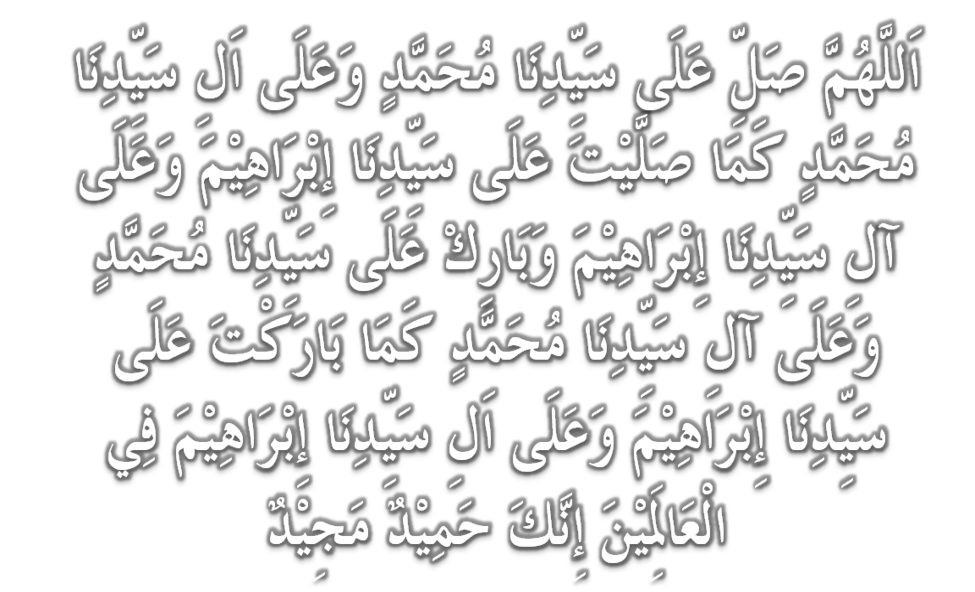 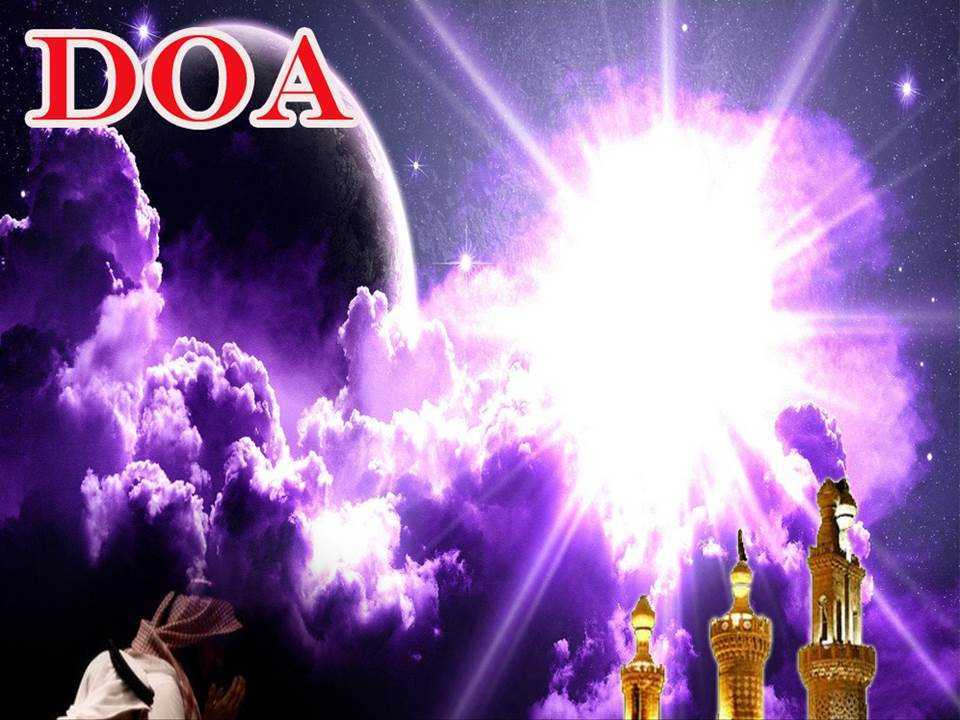 اللَّهُمَّ اغْفِرْ لِلْمُؤْمِنِيْنَ وَالْمُؤْمِنَاتِ، وَالْمُسْلِمِيْنَ وَالْمُسْلِمَاتِ،، الأَحْيَاءِ مِنْهُمْ وَالأَمْوَات، 
إِنَّكَ سَمِيْعٌ قَرِيْبٌ مُجِيْبُ الدَّعَوَات.
Ya Allah, Ampunkanlah Dosa Golongan Muslimin Dan Muslimat, Mu’minin Dan Mu’minaat, samada yang  masih hidup atau yang telah mati. Sesungguhnya Engkau Maha Mendengar dan Maha Memakbulkan segala permintaan.
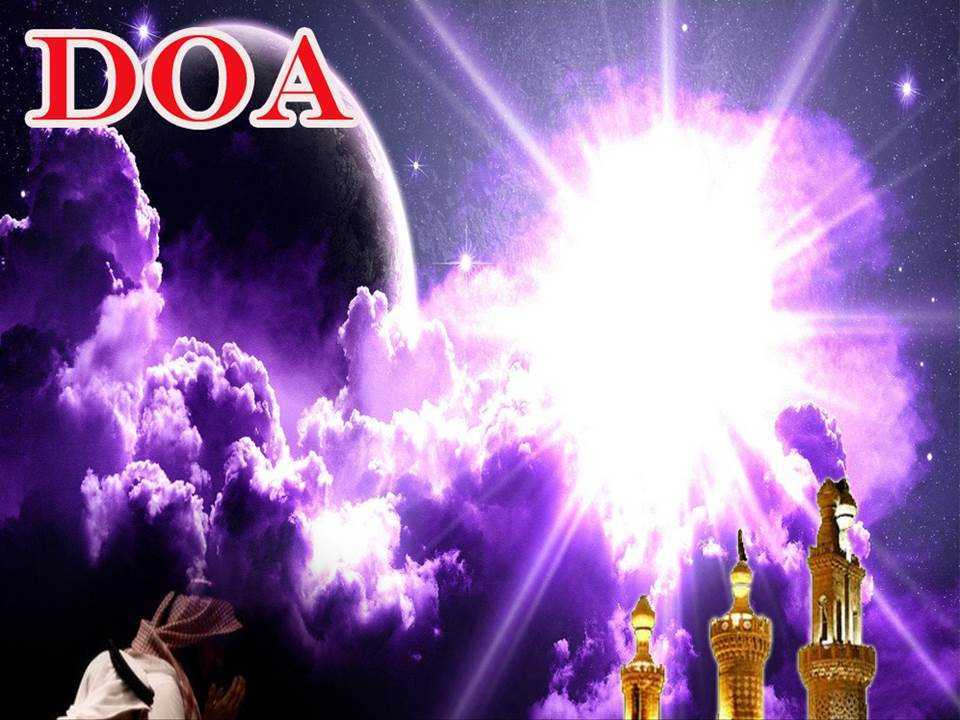 اللَّهُمَّ ادْفَعْ عَنَّا الْبَلَاءَ وَالْوَبَاءَ وَالْفَحْشَاءَ مَا لَا يَصْرِفُهُ غَيْرُكَ. اللَّهُمَّ إِنَّا نَعُوذُ بِكَ مِنَ البَرَصِ وَالْجُنُونِ وَالْجُذَامِ وَسَيِّئِ الأَسْقَامِ،	اللَّهُمَّ اشْفِ مَرْضَانَا وَارْحَمْ مَوْتَانَا وَالْطُفْ بِنَا فِيمَا نَزَلَ بِنَا.
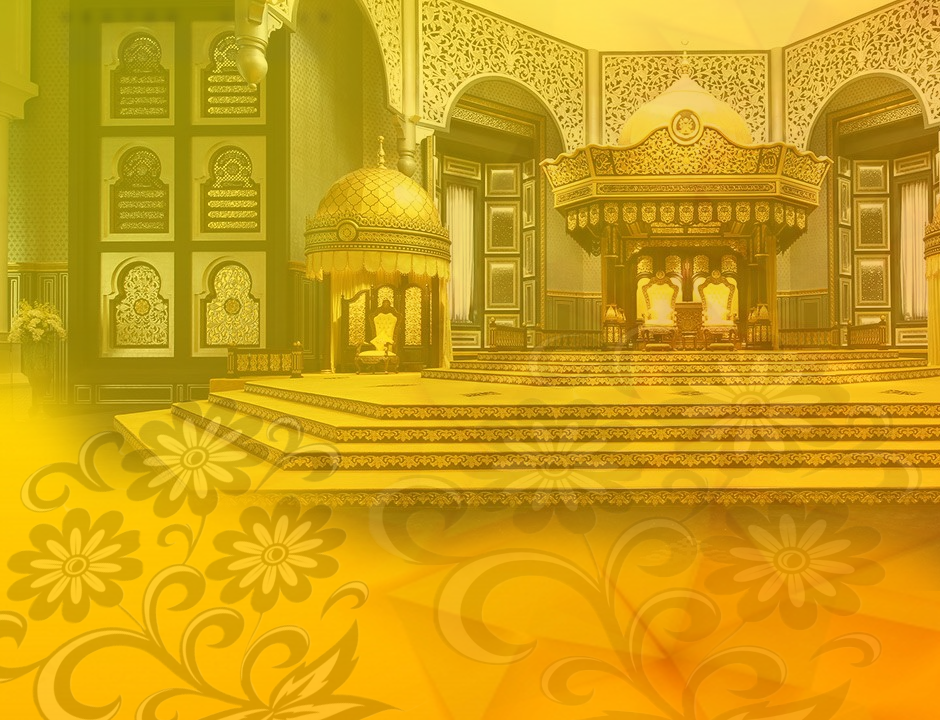 Ya Allah…
Peliharakanlah Dengan Senantiasa Mendapat Pertolongan, Hidayah, Taufiq, Kesihatan dan Keselamatan DariMu

Ya Allah… Yang Maha Pemurah
Kebawah Duli Yang Maha Mulia Raja Kami, 
Al Wathiqu Billah Sultan Mizan Zainal Abidin Ibni 
Al Marhum Sultan Mahmud Al Muktafi Billah Shah, Limpahilah RahmatMu Untuk Baginda, Juga Untuk Sultanah Nur Zahirah Terengganu
Peliharakanlah Ya Allah… Putera Puteri Ahli Keluarga , Keturunan dan Kerabat Baginda
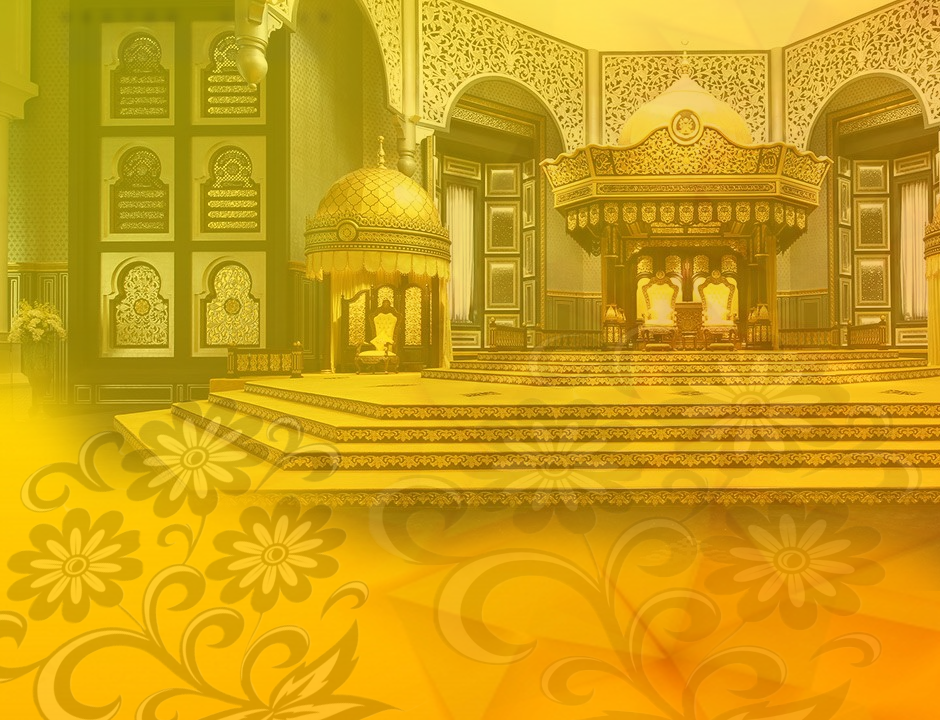 Ya Allah…
Peliharakanlah Para Ulama, 
Semua Pembesar, Hakim-hakim, 
Pegawai Kerajaan dan Rakyat Jelata 
Baginda Dari Kalangan Orang Islam dan 
Mereka Yang Beriman Lelaki Perempuan 
Di Dunia Dan Akhirat Dengan
Segala RahmatMu Wahai Allah Yang Maha Penyayang

Ya Allah…
Peliharakanlah Juga Raja Muda Kami
Tengku Muhammad Ismail Ibn Al Wathiqu Billah 
Sultan Mizan Zainal Abidin
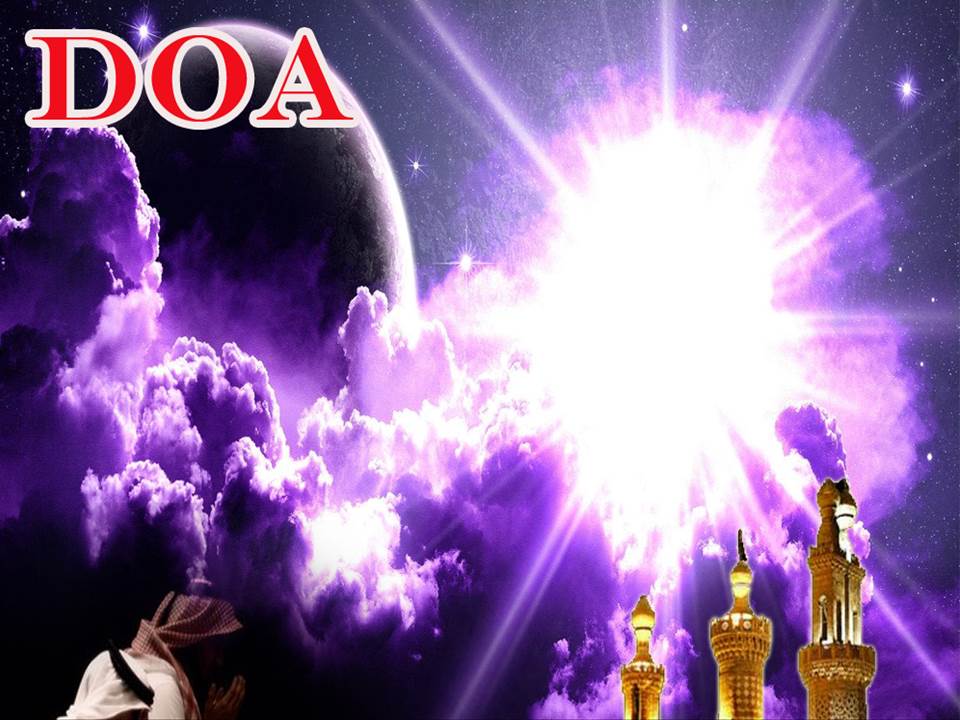 رَبَّنَا آتِنَا فِي الدُّنْيَا حَسَنَةً وَفِي الآخِرَةِ حَسَنَةً  وَقِنَا عَذَابَ النَّارِ. وَصَلَّى اللهُ عَلىَ سَيِّدِنَا مُحَمَّدٍ وَعَلىَ آلِهِ وَصَحْبِهِ وَسَلَّمْ. وَالْحَمْدُ للهِ رَبِّ الْعَالَمِيْنَ.

Ya Allah… 
Kurniakanlah Kepada Kami Kebaikan Di Dunia Dan Kebaikan Di Akhirat Serta Hindarilah Kami Dari Seksaan Neraka.
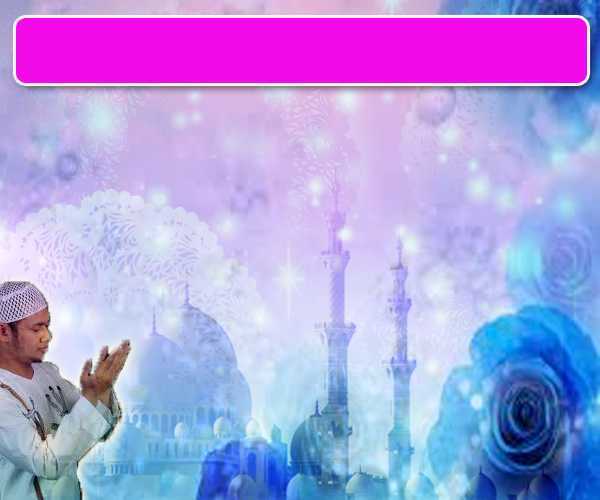 Wahai Hamba-hamba Allah….
Sentiasala mengingati Allah,
Nescaya Dia Akan Mengingatimu 
Dan Bersyukurlah Di Atas Nikmat-nikmatNya Nescaya Dia Akan Menambahkan Lagi Nikmat Itu Kepadamu, dan Pohonlah 
Dari Kelebihannya, Nescaya Akan Diberikannya  Kepadamu. Dan Sesungguhnya Mengingati Allah Itu Lebih Besar (Faedah Dan Kesannya) Dan (Ingatlah) Allah Mengetahui Apa  Yang Kamu Kerjakan.